Cm3
250
200
150
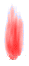 100
50
Giá đỡ
Nhieät keá
OÁng nghieäm ñöïng boät baêng phieán
Cốc nước
Ñeøn coàn
Cm3
250
200
150
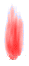 100
50
Dùng đèn cồn đun nước và theo dõi nhiệt độ của băng phiến.  Khi nhiệt độ của băng phiến lên tới 600C thì cứ sau 1 phút lại ghi nhiệt độ và nhận xét về thể của băng phiến (rắn hay lỏng ) vào bảng theo dõi. Ghi cho tới khi nhiệt độ của băng phiến đạt 860C ta được bảng 24.1